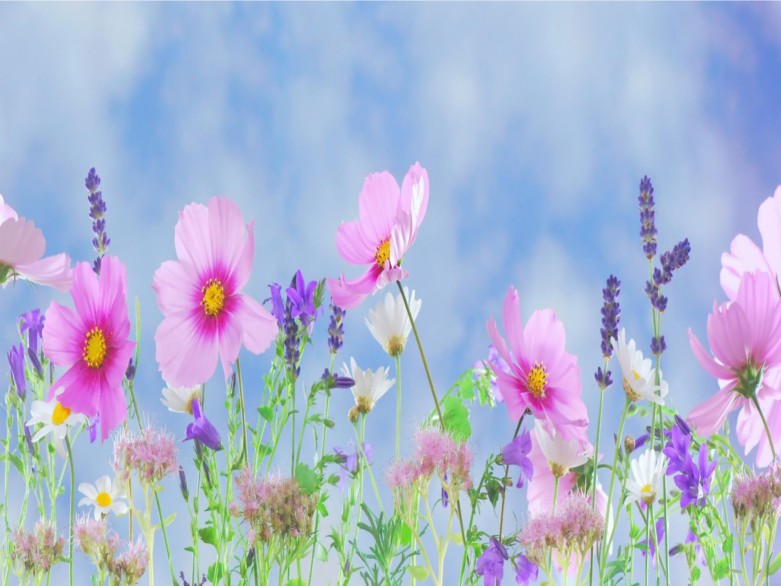 δΑم ௌ اϟر ϦϤΣاϟرϴΣم
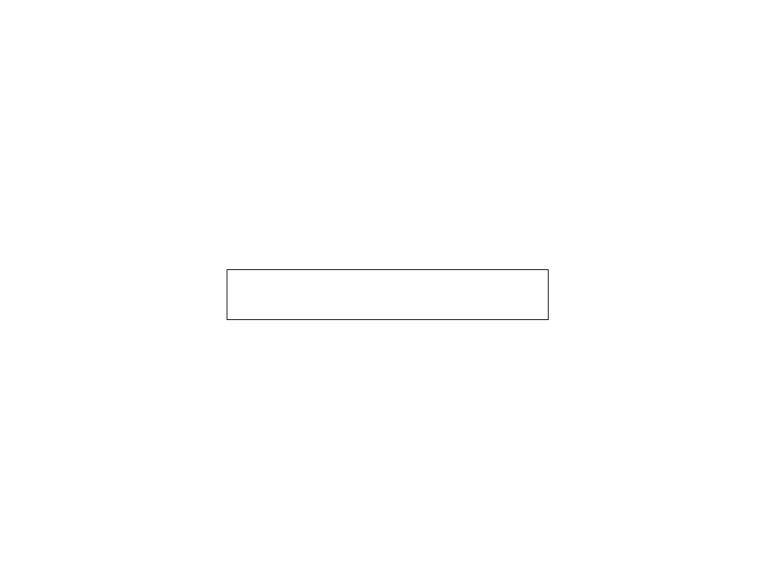 ENDOCRINOLOGY
The Adrenal Gland
Mineralocorticoids
Dr. Abeer Al-Ghumlas
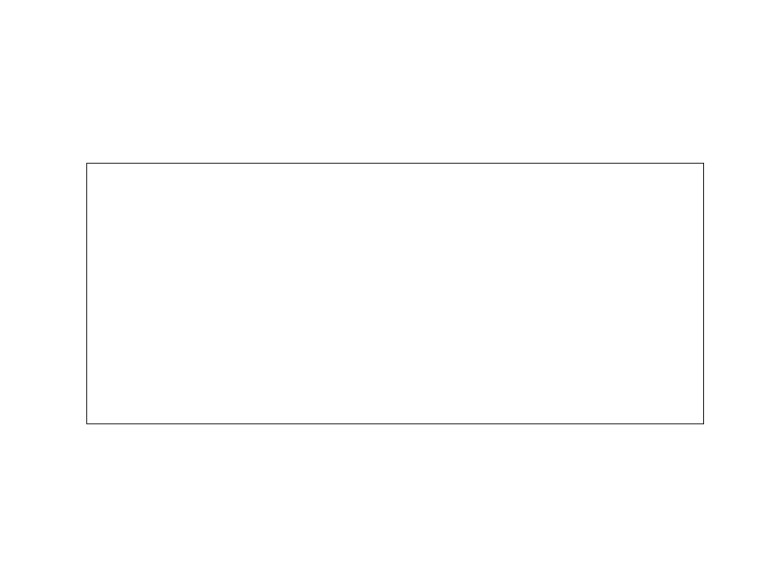 Objectives
At the end of this lecture student should be able to know:
 The cellular arrangements and functional componentsof the adrenal gland.
 The hormones secreted by the medulla and cortex ofthe adrenal gland.
 The synthesis of the adrenocortical steroids. The physiological actions of aldosterone. The regulation of aldosterone secretion. The major stimuli for aldosterone secretion.
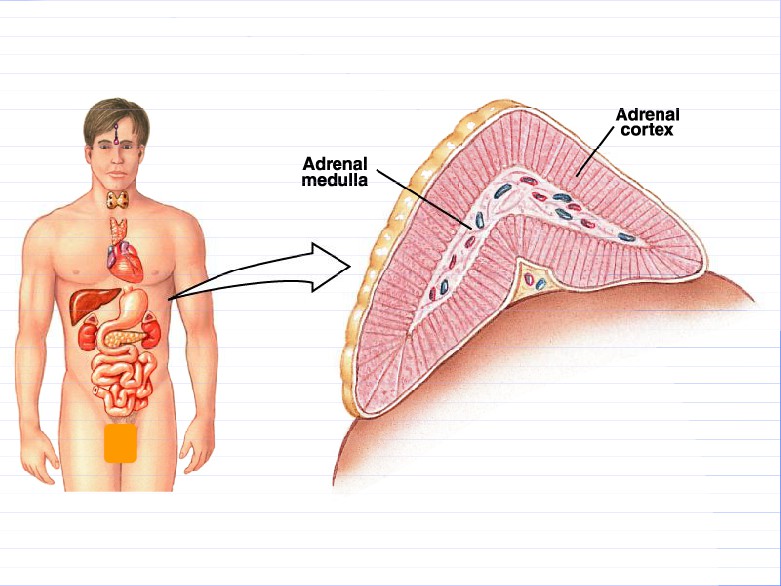 Adrenal Gland
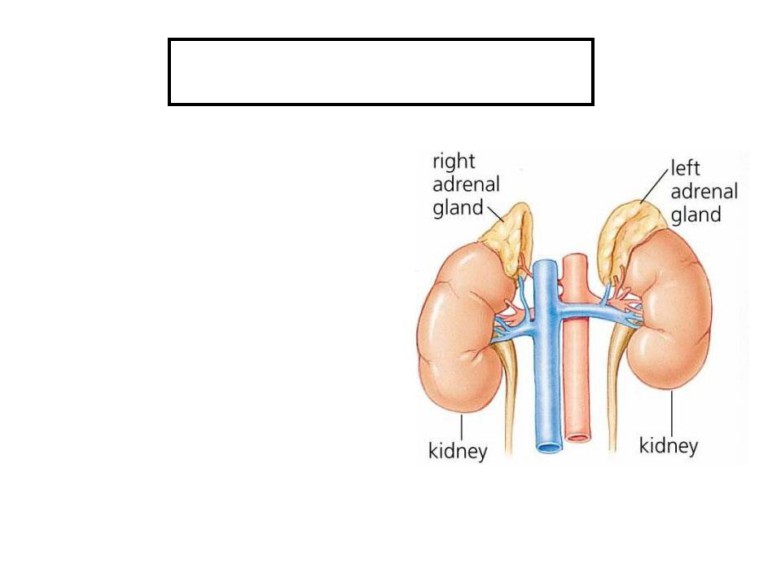 The Adrenal Gland
y There are two adrenal
(suprarenal)
glands
that lie at the superiorpole of the two kidneys
y Small, pyramid-shapedy Weigh 6-10 g
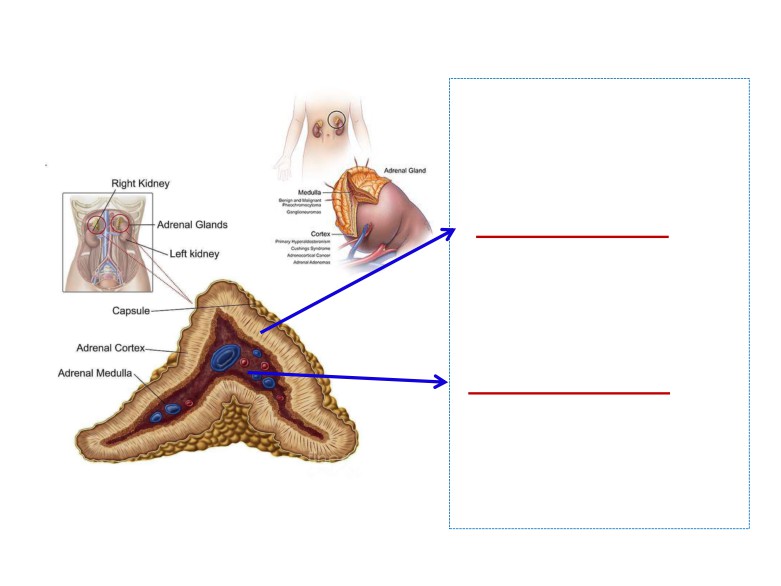 Adrenal Gland
• Divided    into    two	morphologically   and	distinct regions:
-Adrenal cortex:
•	Secrete   group   of   hormones
called corticosteroids
•	All   synthesized   from   the
steroid cholesterol
•
Have different functions.
-Adrenal medulla:
•  It is the central region
•
20% of the gland
•
Secretes    EPN    and    NEPN
(related to sympathetic nervoussystem).
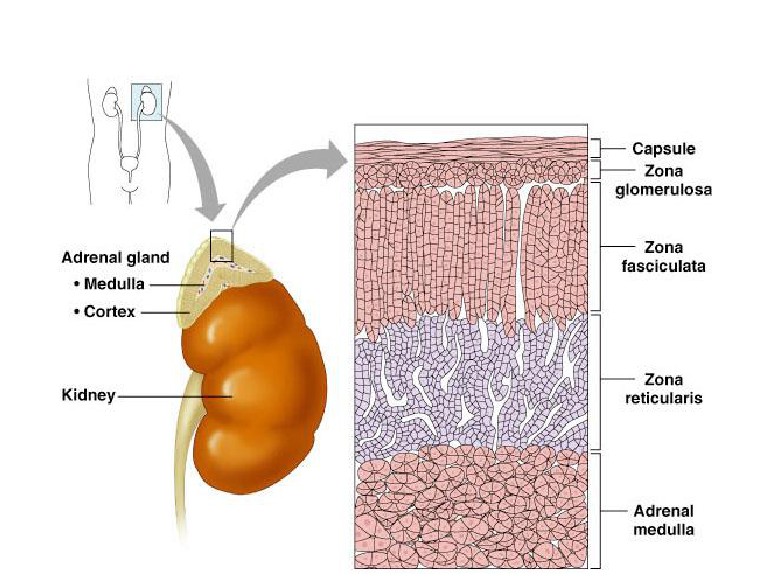 Adrenal Cortex
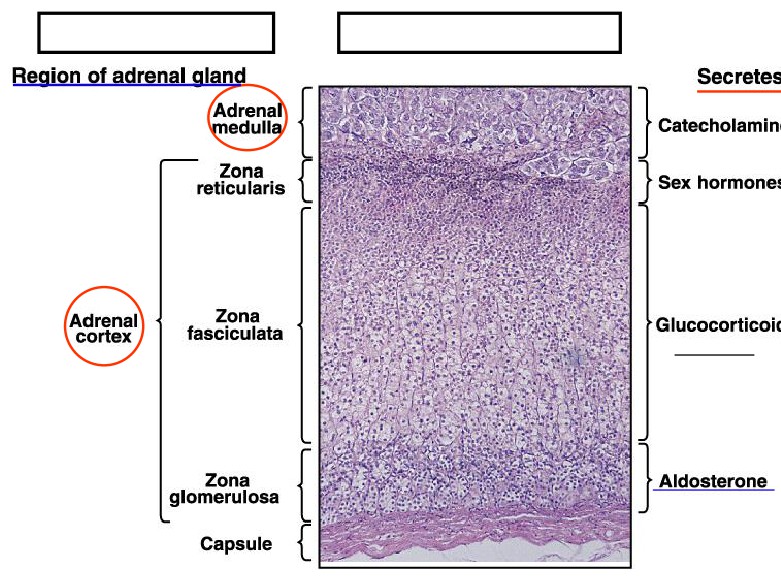 The Adrenal Gland
Corticosteroid hormones
(Cortisol)
Mineralocortico
(
)
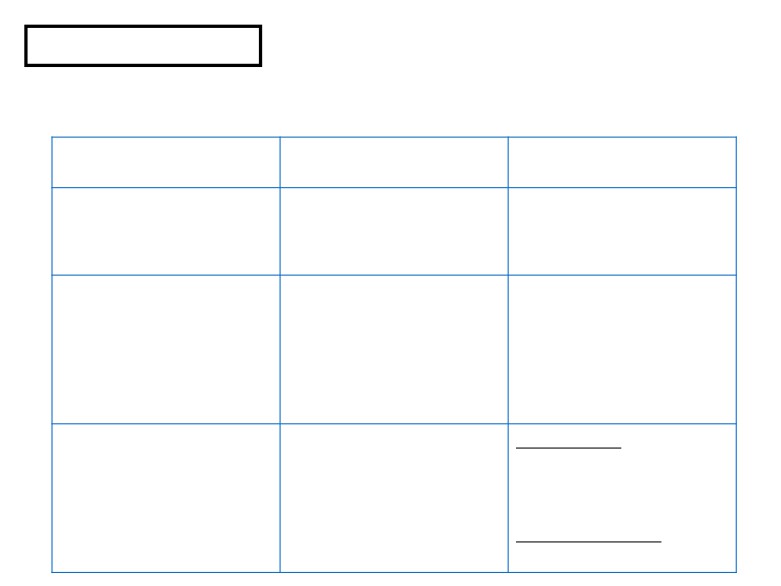 The Adrenal Gland
•  Adrenal Cortex:Synthesizes and releases steroid hormones (corticosteroids)
•  Different corticosteroids are produced in each of the three layers.
Region
Types
Hormones
Zona glomerulosa
Mineralocorticoids
Aldosterone
Zona fasciculata
Glucocorticoids
Cortisol
(mainly)
Corticosterone
Androgens
(small amount)
Estrogens
(small amount)
Androgens:DHEA
Zona reticularis
Gonadocorticoids
AndrostenedioneEstrogen	(small amount)
Glucocorticoids
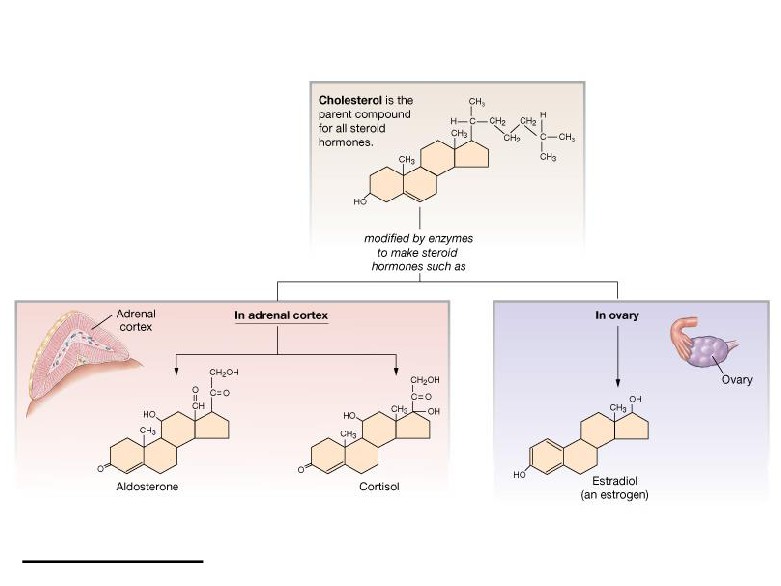 Steroid Hormones: Structure
Guyton and Hall
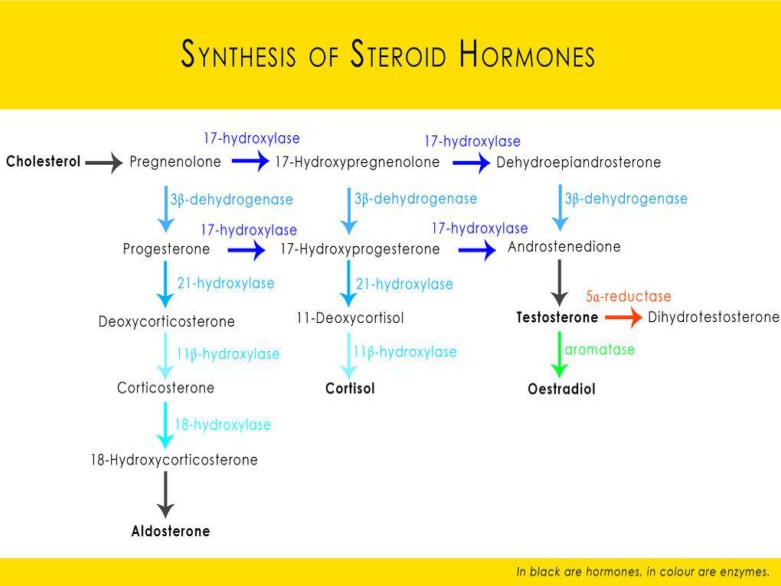 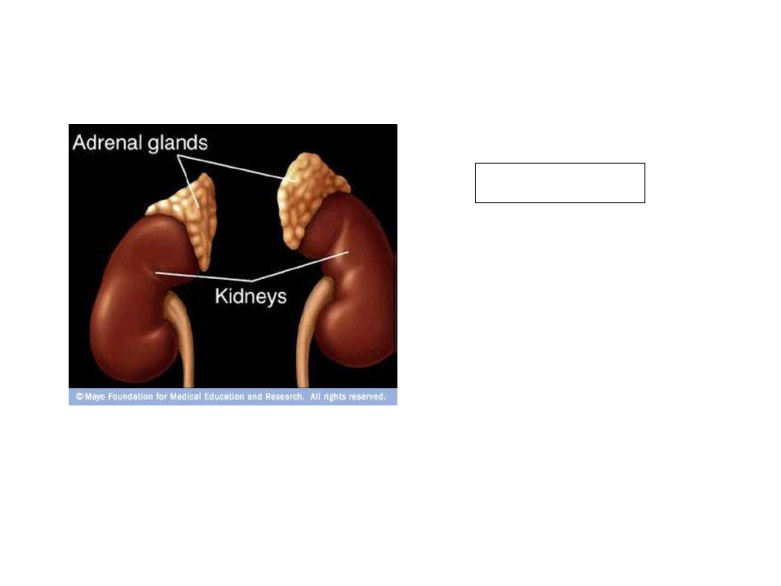 Aldosterone
Aldosterone
The main mineralocorticoid
produced by the adrenal gland
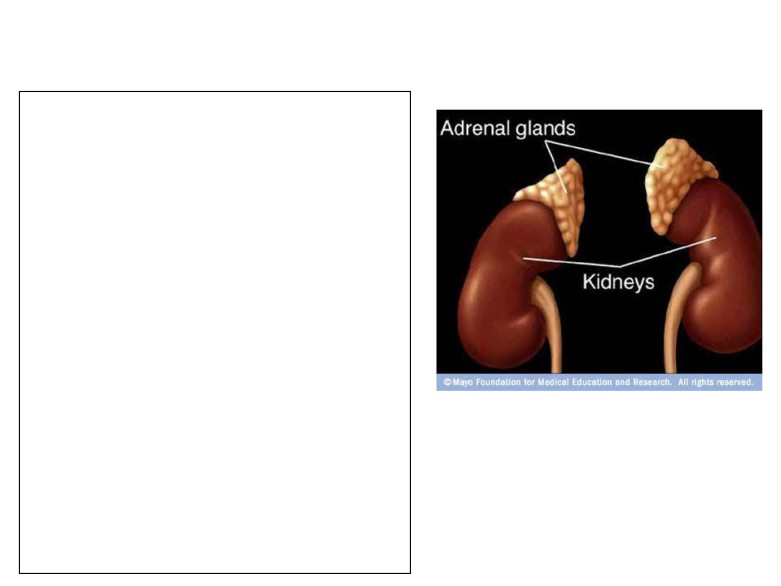 Mineralocorticoids:     Aldosterone
• A steroid hormone.
ͻEssential for life.
ͻSynthesized in zona glomerulosa
ͻ Aldosterone exerts 90% of all the
mineralocorticoid activity.
ͻTarget cells are called ͞pƌincipal
(P) cell͟.
ͻ60%  of  aldosterone  bound  to
plasma protein͙40%  is free form.
ͻHalf life: 20 min
ͻMuch of secreted aldosterone ismetabolized   by   the   liver   and
converted to tetrahydroglucuroind
derivative.
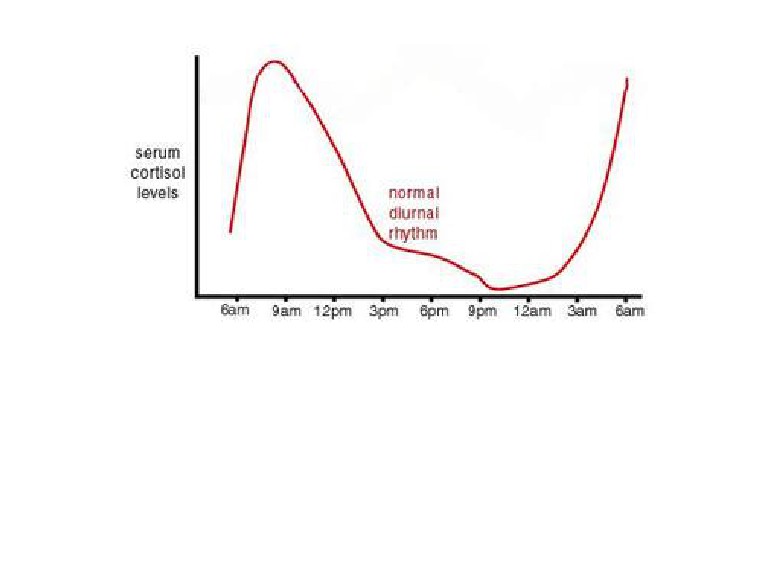 • Aldosterone    levels	fluctuate	diurnallyͶhighestconcentration being at8 AM, lowest at 11 PM, in
parallel to cortisol rhythms.
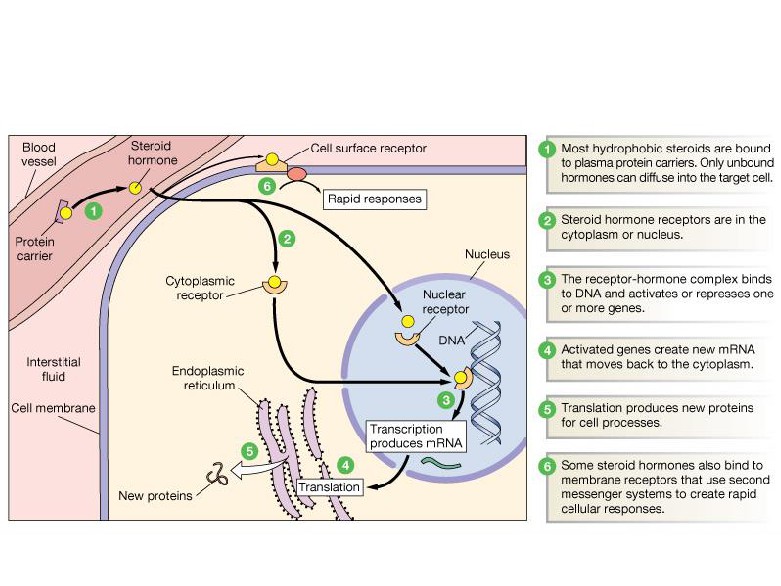 Steroid Hormones: Action
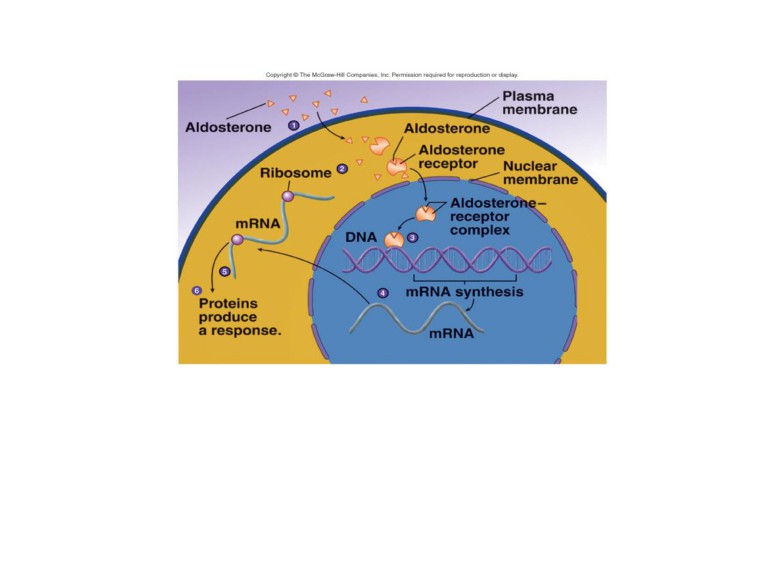 Steroid Hormones: Action
y Increases transcription of
Na+/K+ pump
y Increases the expression ofapical Na+ channels and Na+/K+ /Cl- cotransporter
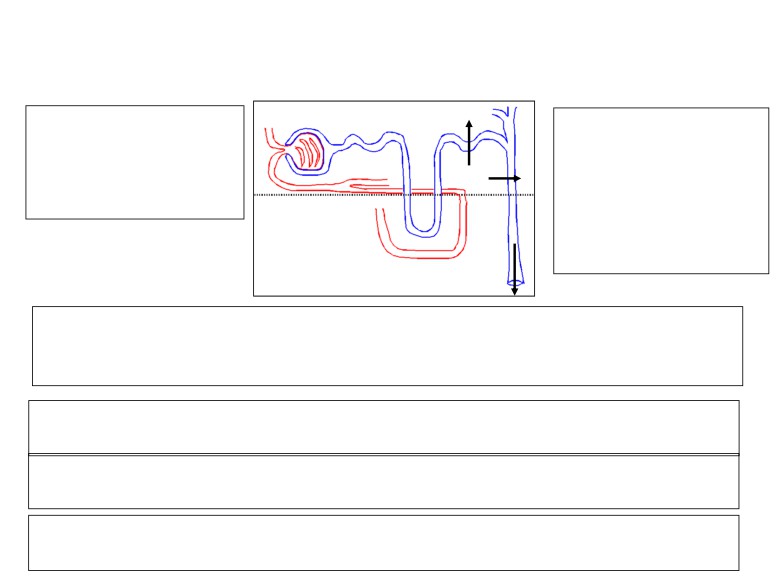 Actions of aldosterone
Na+
Increases RenalTubular
Acts mainly on the
cells of the
collecting ductsand distal tubules.
Na+	Reabsorption of
Na+     and
Secretion of  K+and H +
K+
1.  Renal action:
Aldosterone causes sodium to be conserved in the ECF whileincreasing potassium excretion in the urine.
2. Circulatory Actions of Aldosterone:
Increases ECF volume and Arterial Pressure.
3. Causes secretion of H+  in exchange for Na+ in the intercalated cells ofthe collecting tubules
4. It also affects Na+ reabsorption by sweat, salivary and intestinal cells.(Stimulates synthesis of more Na/K-ATPase pumps)
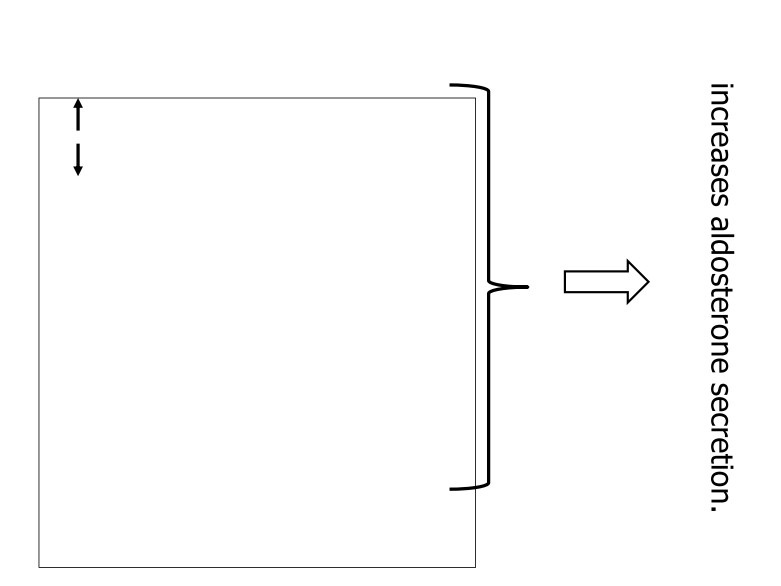 Control of Aldosterone Secretion
¾  K+ concentration in  the ECF¾  Na+ concentration in the ECF
¾ Increased activity of the renin-angiotensin system
(increased levels of angiotensin II)
¾ Hypovolemia
¾ Hypotention
¾ ACTH:ACTH also stimulates aldosterone
synthesis.  However the ACTH stimulation is moretransient than the other stimuli and is diminished
within several days
¾stress, surgery,«.
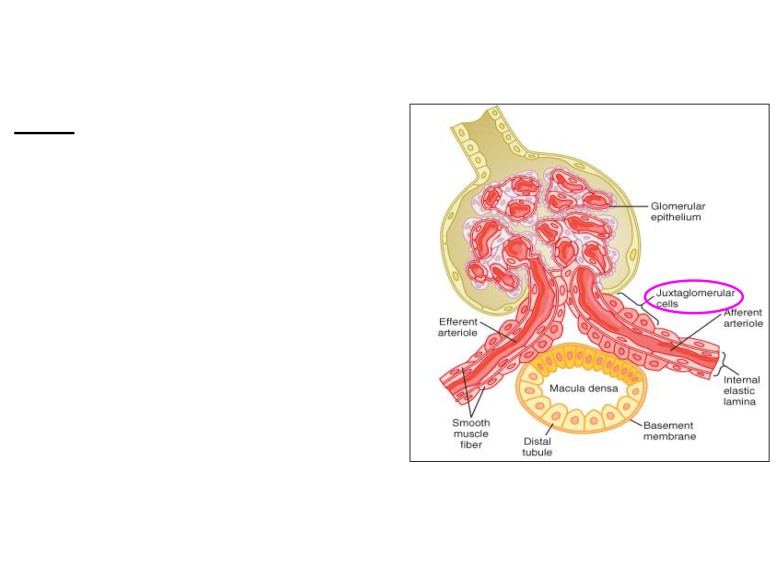 Control of Aldosterone Secretion
Renin :
•is a enzyme released by the kidneys
when the arterial pressure falls.
•Renin is synthesized and stored in inthe juxtaglomerular cells (JG cells) ofthe kidneys.
•The JG cells are modified smooth
muscle cells located in the walls of theafferent arterioles immediatelyproximal to the glomeruli.
•Renin acts on another plasma protein(angiotensinogen), to releaseangiotensin I  which is converted toangiotensin II (in the lungs).
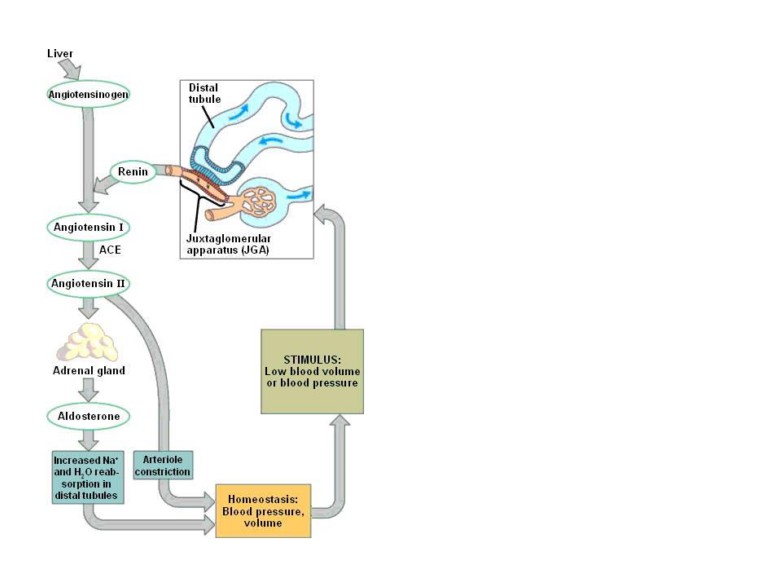 Control of Aldosterone Secretioncont…
Angiotensin II increases the blood pressurethrough:
1- Vasoconstriction occurs intensely in the
arterioles & much less so in the veins.
Constriction of the arterioles increases the
total peripheral resistance, thereby raising
the arterial pressure.
2- decrease excretion of both salt and
water by the kidneys.
This slowly increases ECF volume, which
then increases the arterial pressure during
subsequent hours and days.
Angiotensin II acts on the zona
glomerulosa to stimulate aldosterone
synthesis.
Angiotensin II acts via increased	intracellular cAMP to stimulate
aldosterone synthesis.
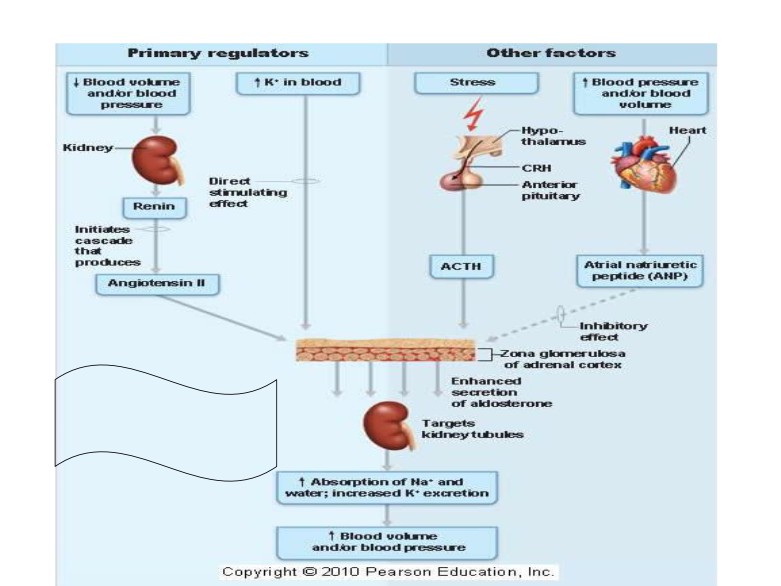 Regulation of Aldosterone secretion
It is essential for life
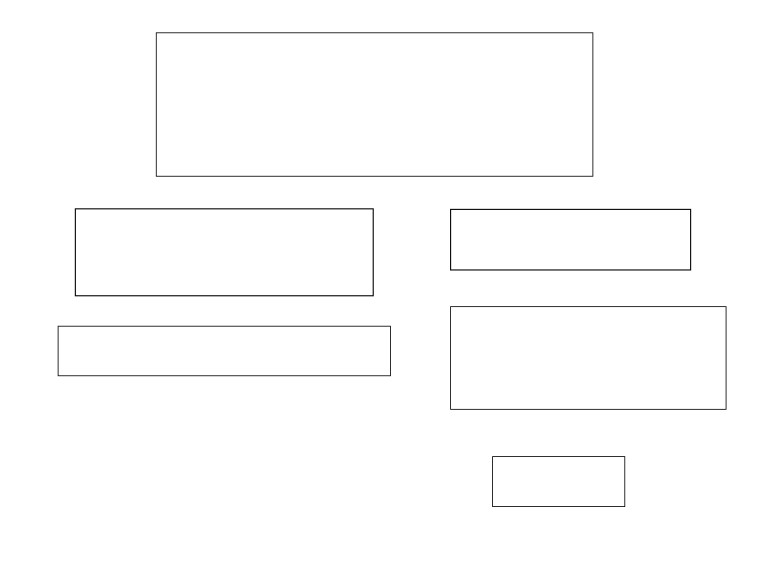 Abnormalities
Primary hyperaldosteronism
Complete failure tosecrete aldosterone
(increase secretionof mineralocorticoids)
y Dehydration
Conn¶s Syndrome
y Low blood volumey Low blood pressure
DEATH
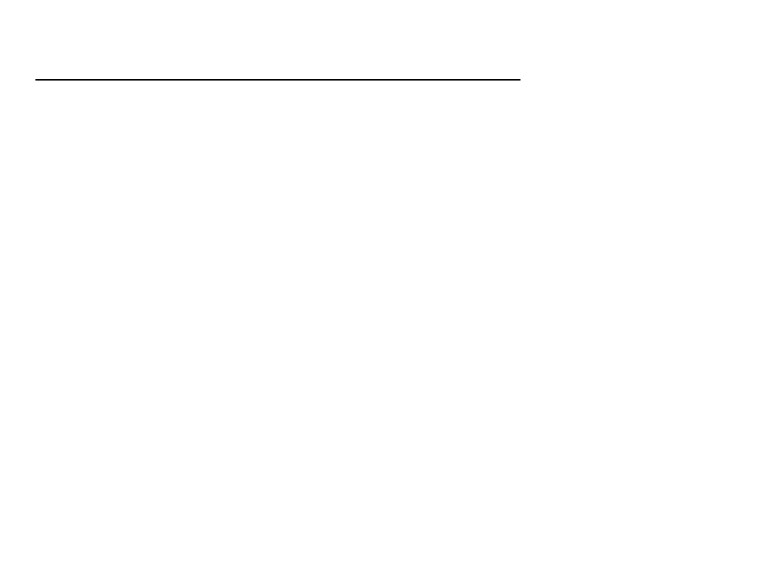 Primary Aldosteronism (Conn's Syndrome)
¾Cause: tumor of the zona glomerulosa cells (adenoma) → secretes largeamounts of aldosterone.
¾Effects:
The most important effects are:
• hypokalemia.
• slight increase in ECF volume and blood volume.
• very slight increase in plasma sodium concentration.
• almost always, hypertension.
•There  are  occasional  periods  of  muscle  paralysis  caused  by  the
hypokalemia.
•decreased plasma renin concentration	(from feedback suppression ofrenin secretion caused by the n aldosterone) or by the excess ECF volumeand arterial pressure.
¾ Treatment:   usually surgical removal.	Spironolactone
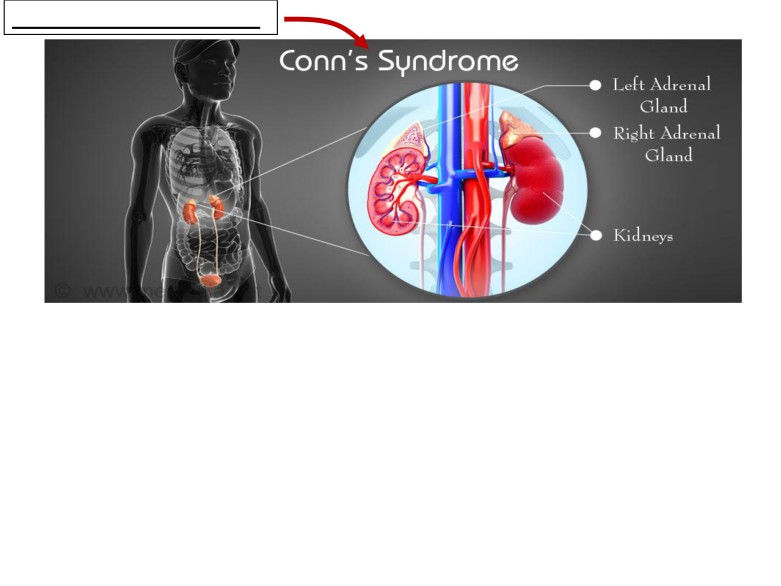 Primary Aldosteronism
Hypertension.
Hypokalemia and  hypernatremia   Nocturnal polyuria & polydipsia
Increased tubular (intercalated cells) hydrogen ion secretion, with	resultant mild alkalosis.
Neuromuscular manifestations	 weakness, paresthesia
 intermittent paralysis
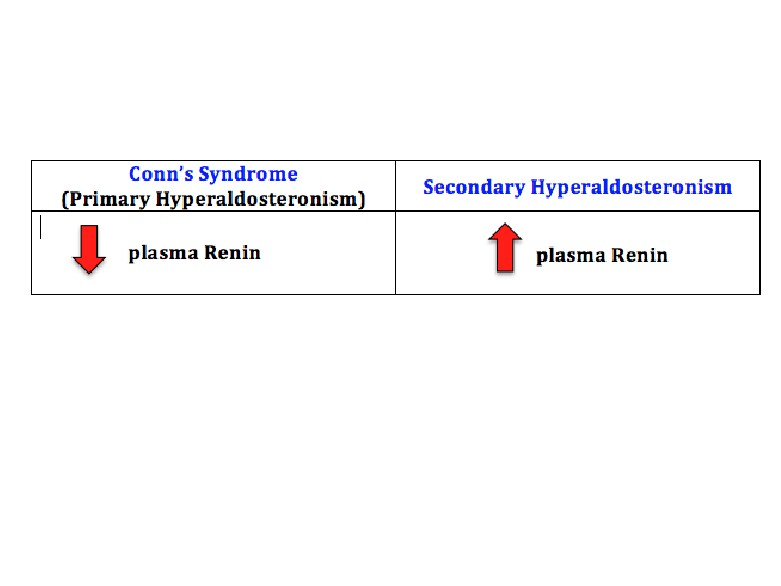 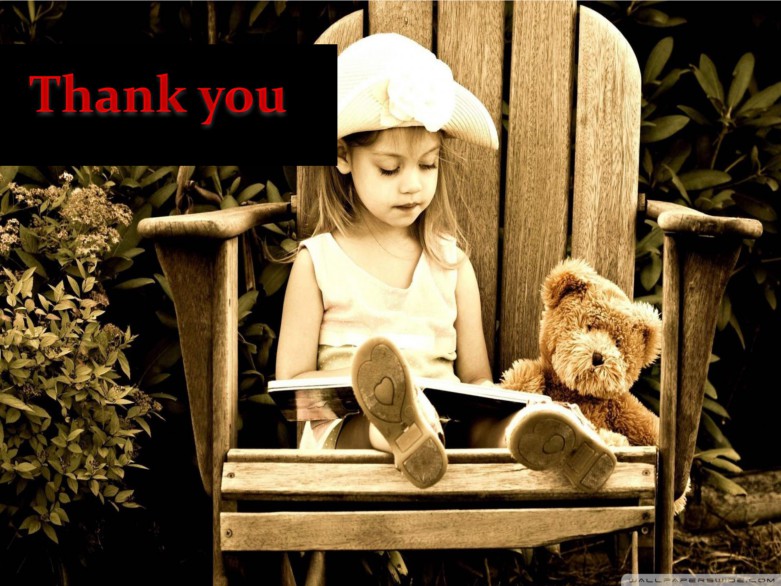